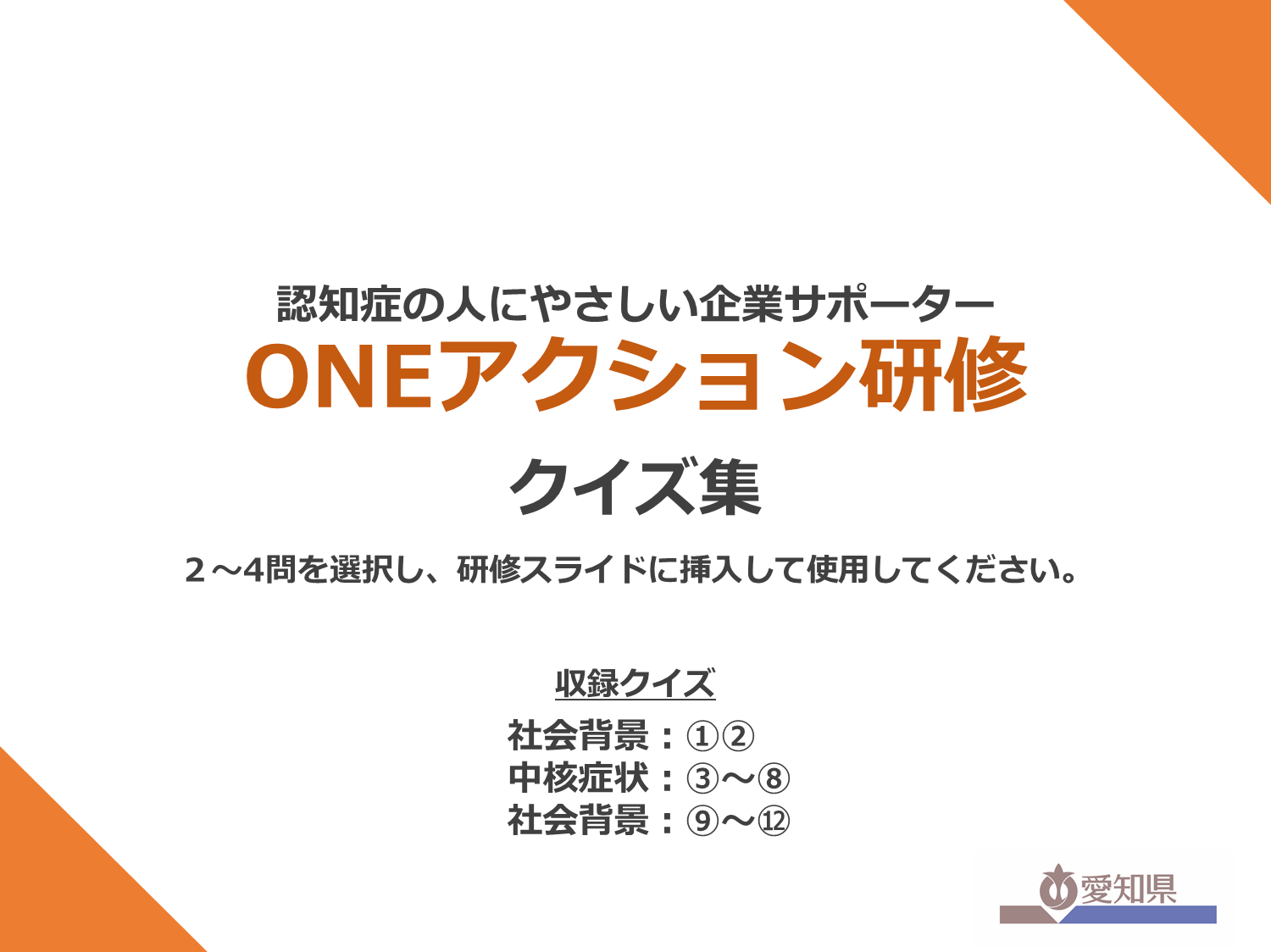 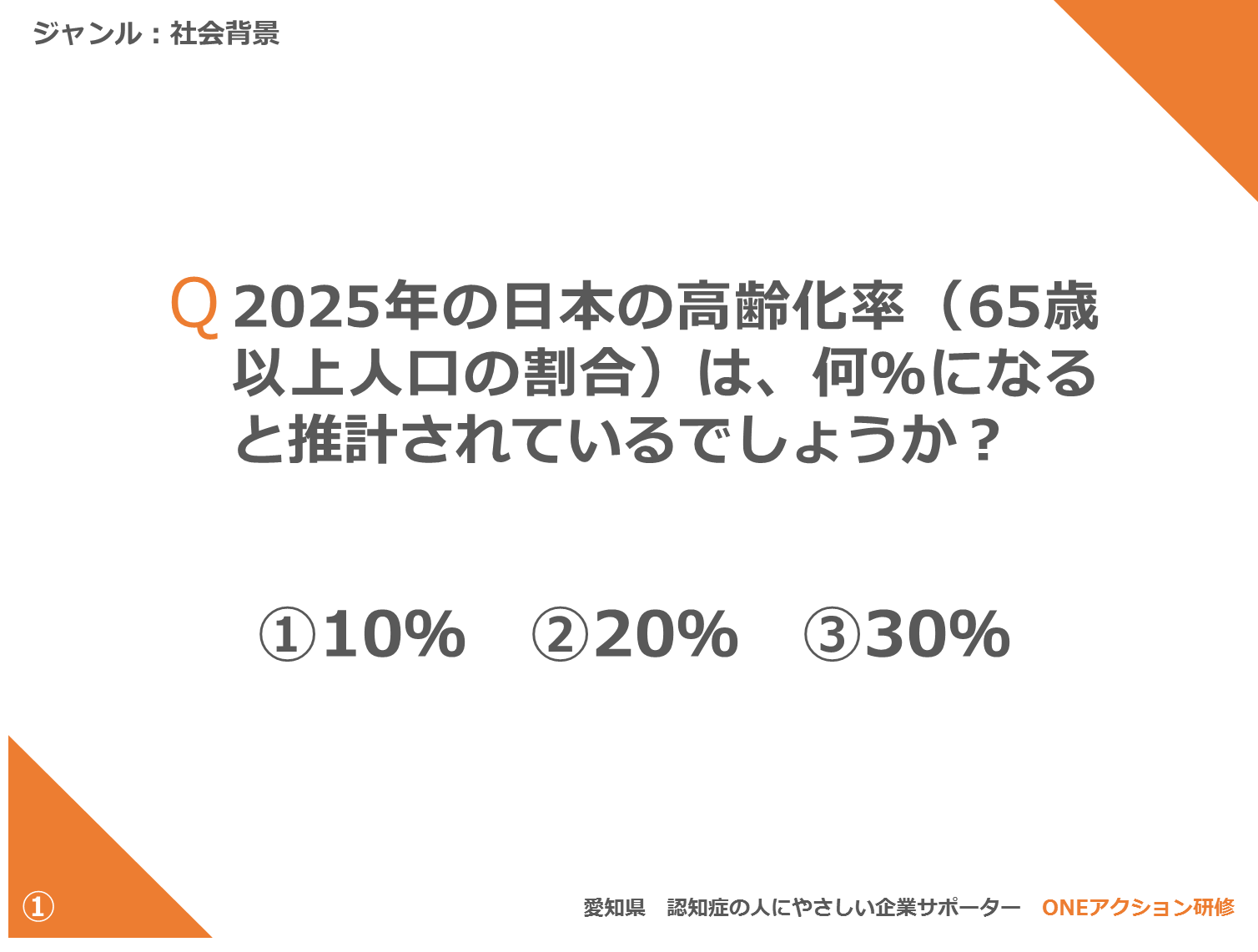 [Speaker Notes: ●復習クイズの実施
・ワークに入る前に、認知症に関する基本的な知識についてクイズ形式で復習しましょう。
 
※クイズ集から2~4問程度スライドを挿入して実施します。
 
※解説は、各クイズの解説を参考にしてください。]
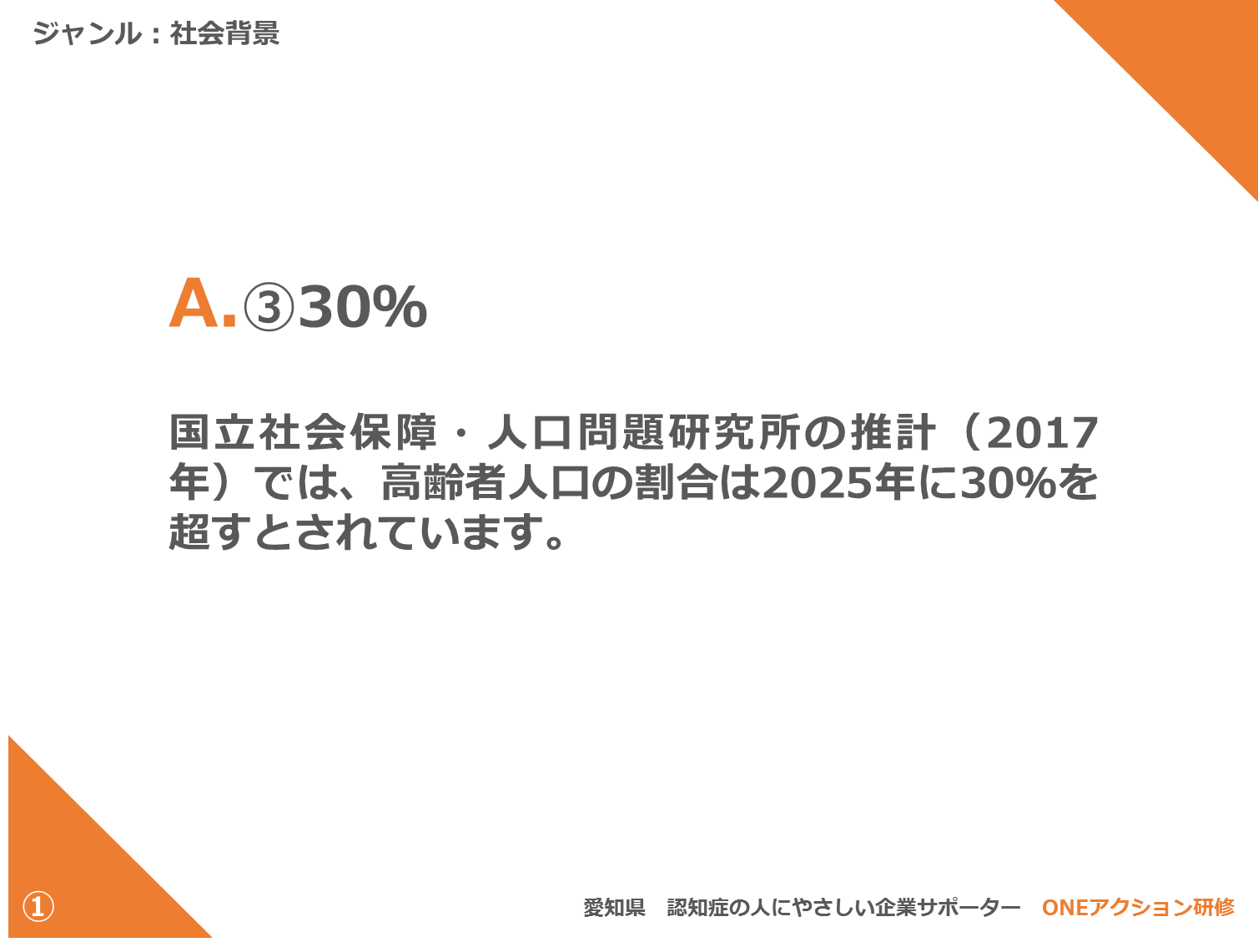 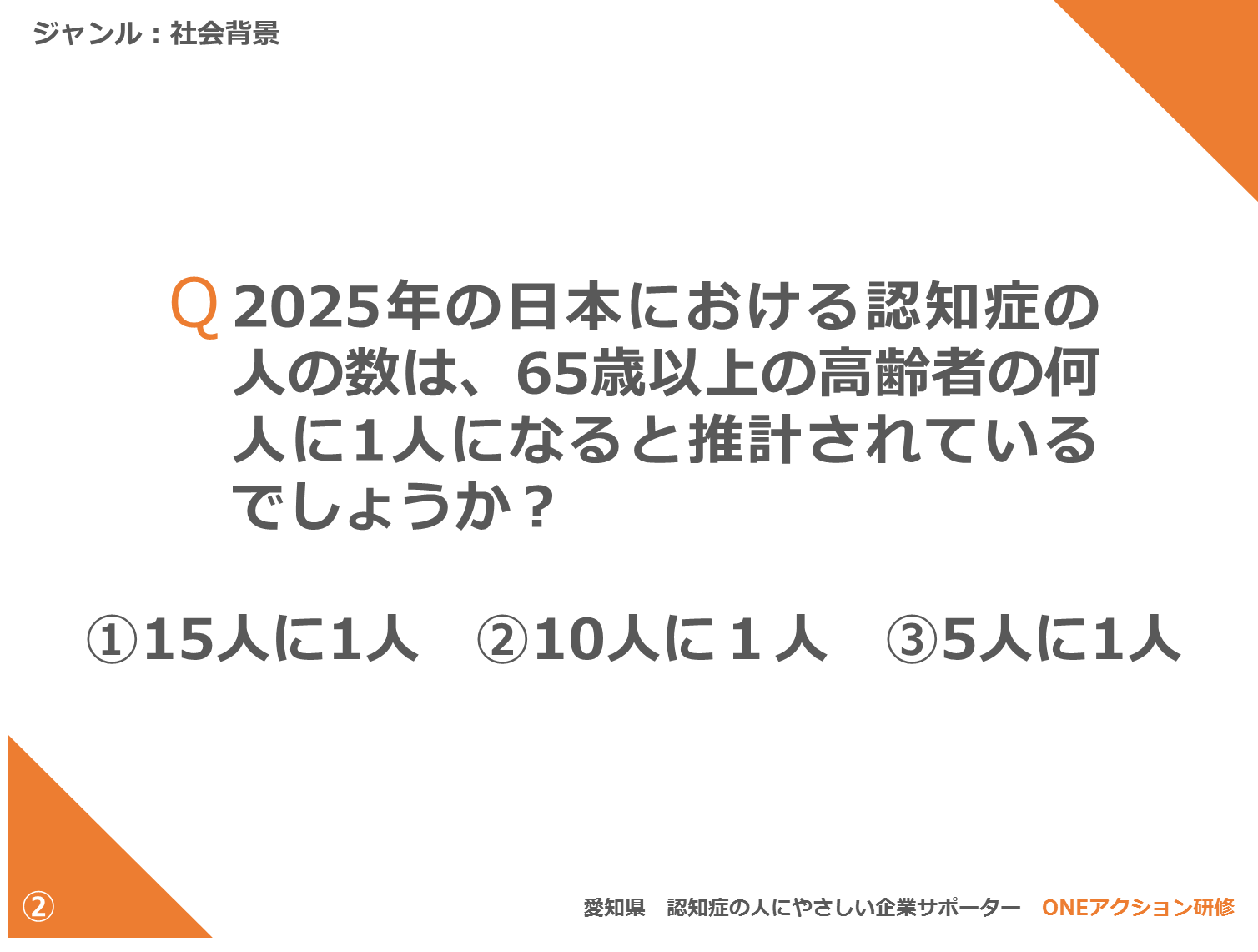 [Speaker Notes: ●復習クイズの実施
・ワークに入る前に、認知症に関する基本的な知識についてクイズ形式で復習しましょう。
 
※クイズ集から2~4問程度スライドを挿入して実施します。
 
※解説は、各クイズの解説を参考にしてください。]
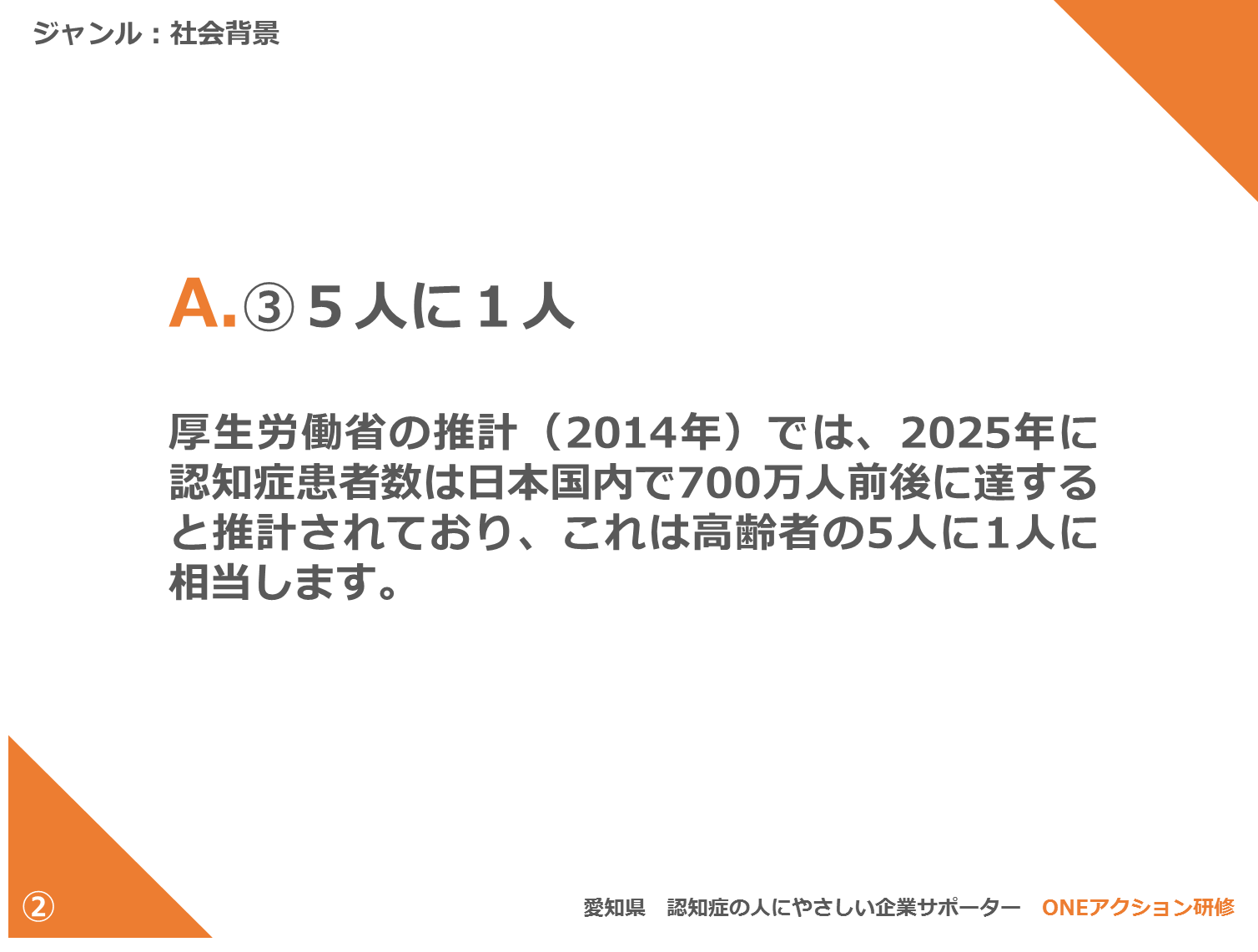 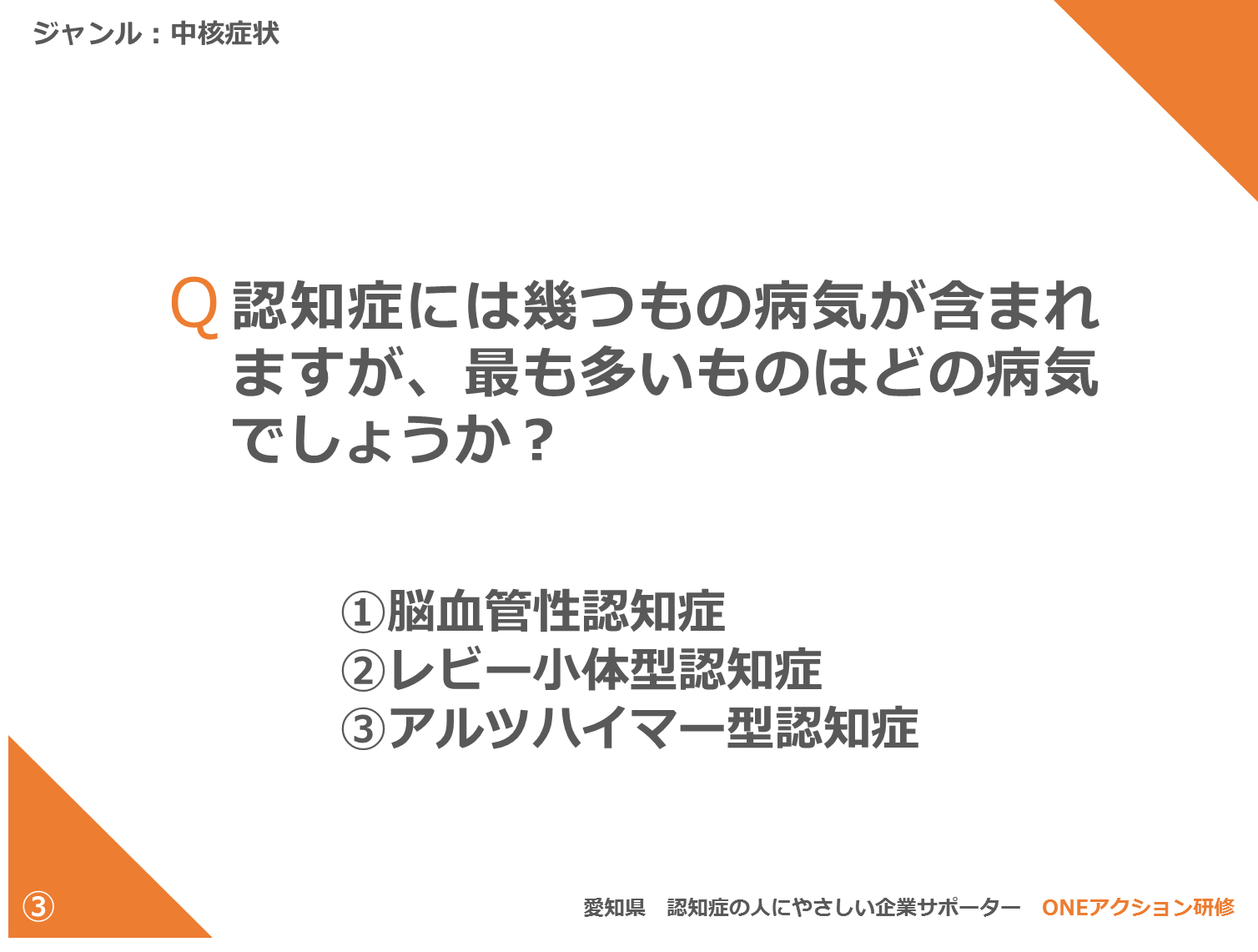 [Speaker Notes: ●復習クイズの実施
・ワークに入る前に、認知症に関する基本的な知識についてクイズ形式で復習しましょう。
 
※クイズ集から2~4問程度スライドを挿入して実施します。
 
※解説は、各クイズの解説を参考にしてください。]
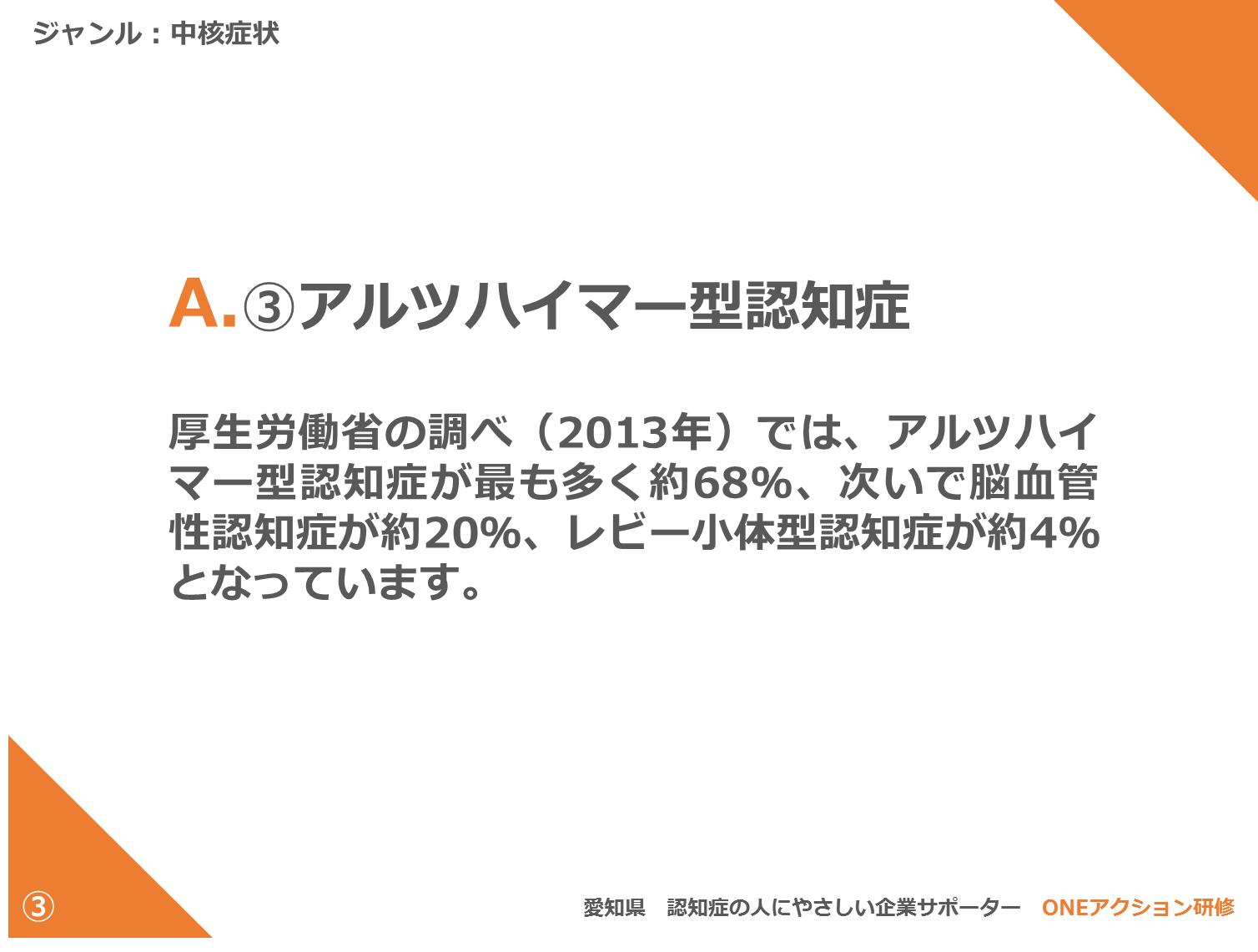 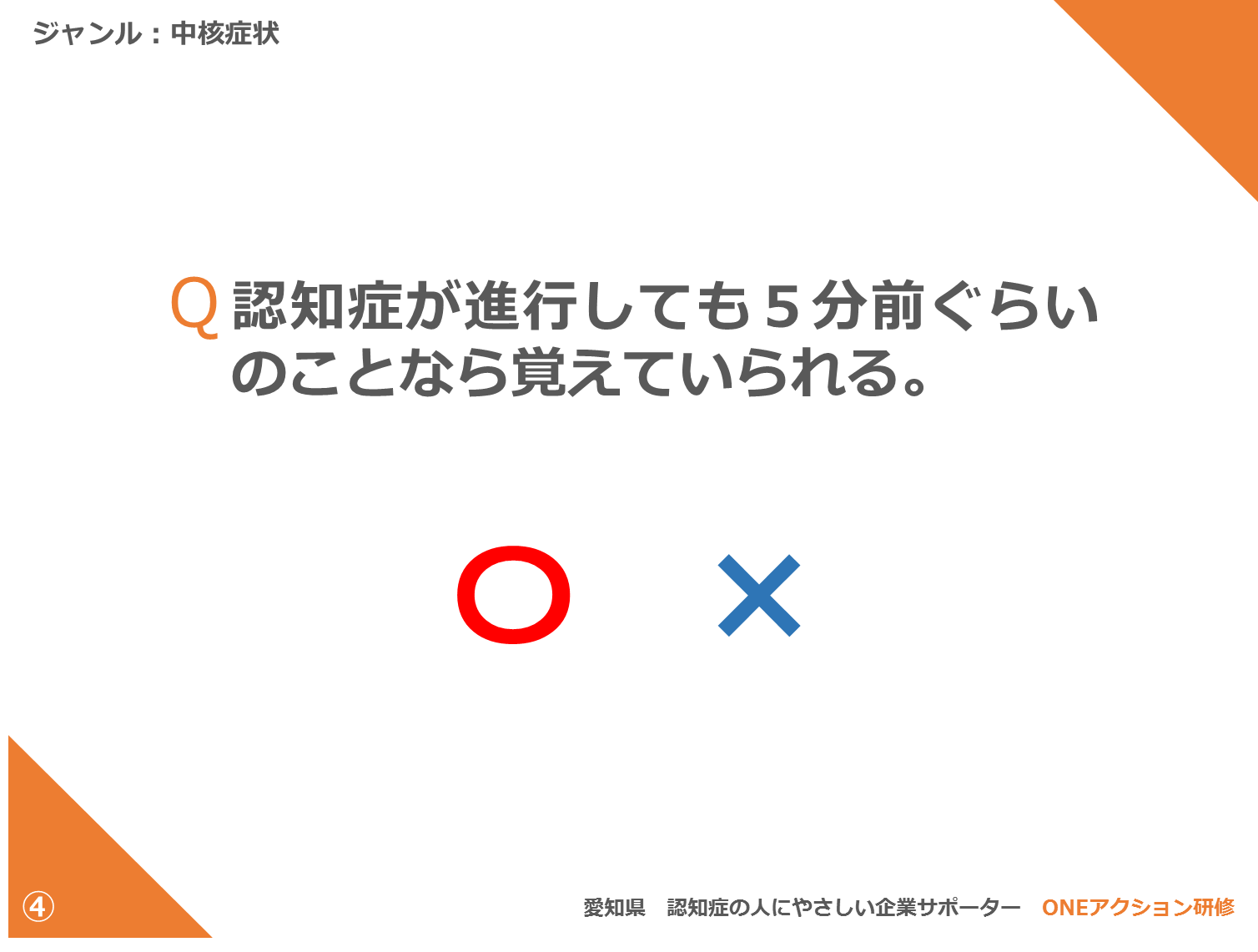 [Speaker Notes: ●復習クイズの実施
・ワークに入る前に、認知症に関する基本的な知識についてクイズ形式で復習しましょう。
 
※クイズ集から2~4問程度スライドを挿入して実施します。
 
※解説は、各クイズの解説を参考にしてください。]
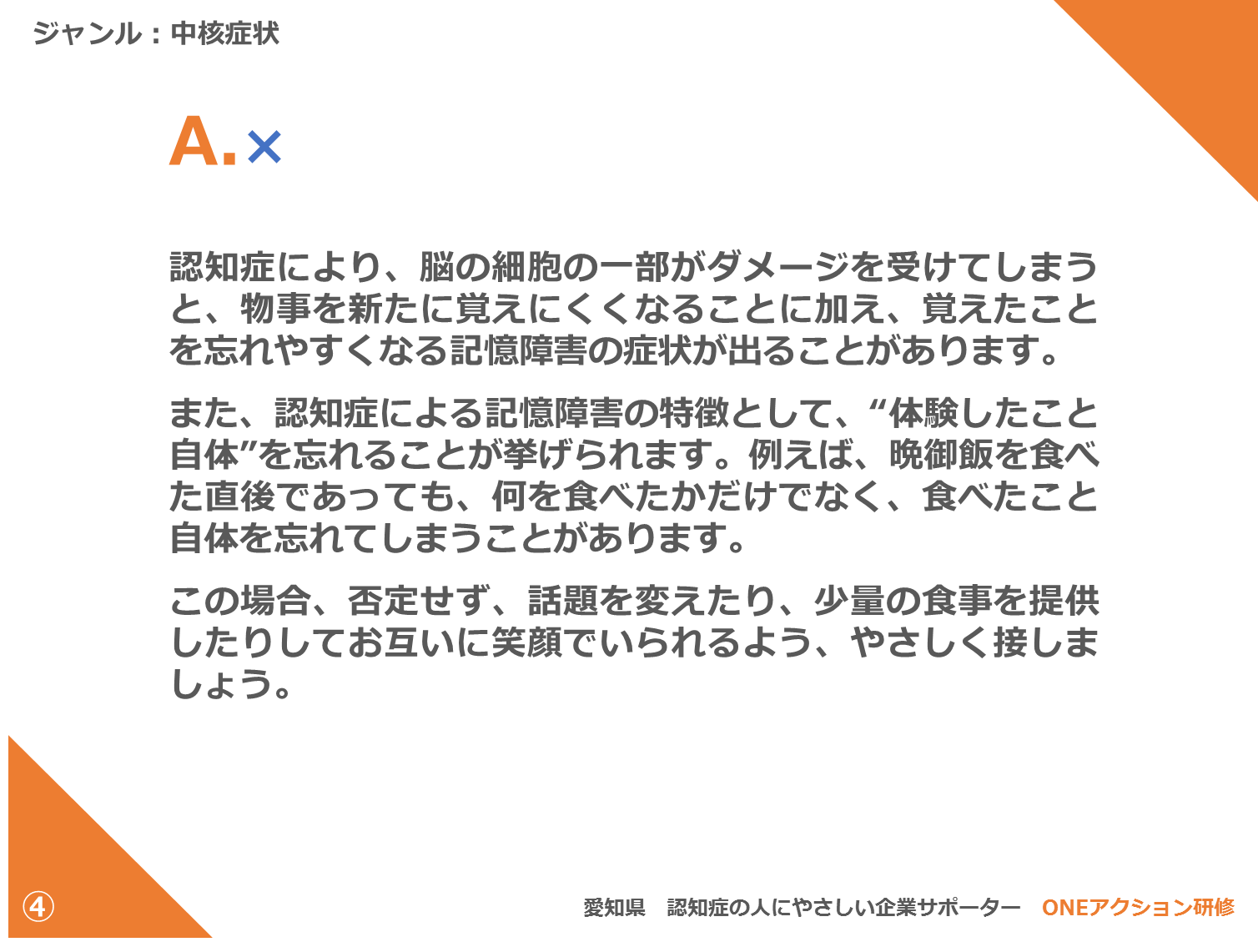 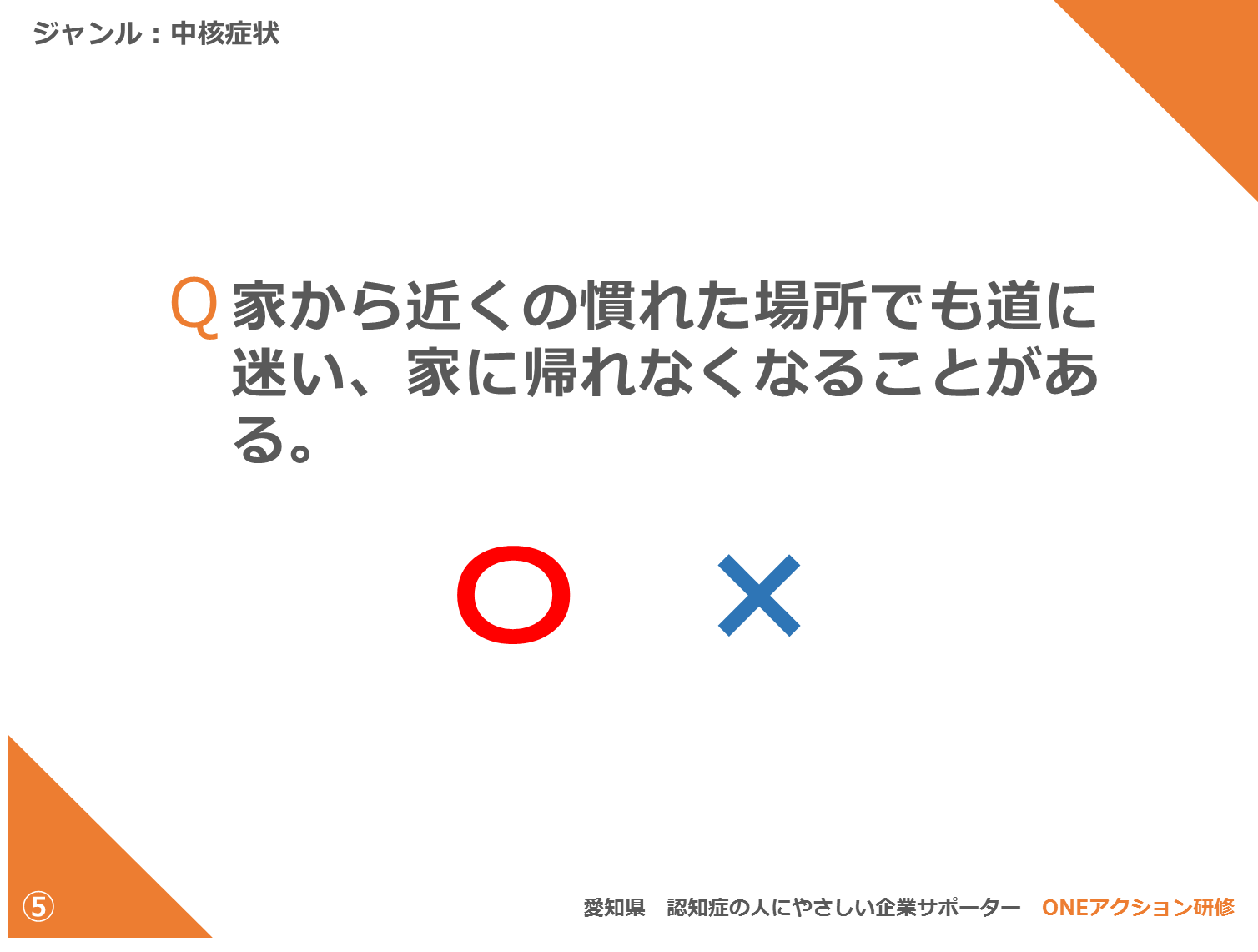 [Speaker Notes: ●復習クイズの実施
・ワークに入る前に、認知症に関する基本的な知識についてクイズ形式で復習しましょう。
 
※クイズ集から2~4問程度スライドを挿入して実施します。
 
※解説は、各クイズの解説を参考にしてください。]
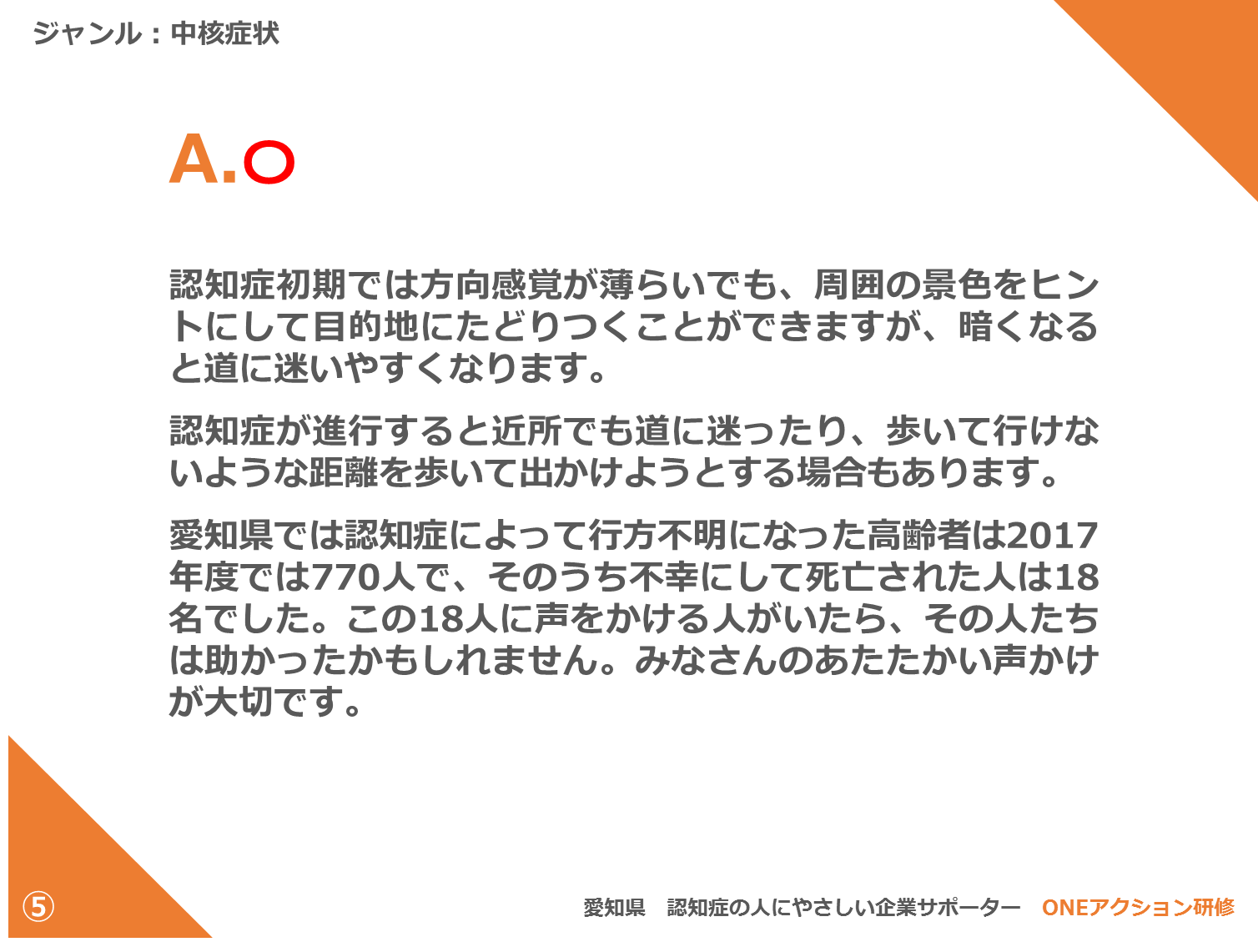 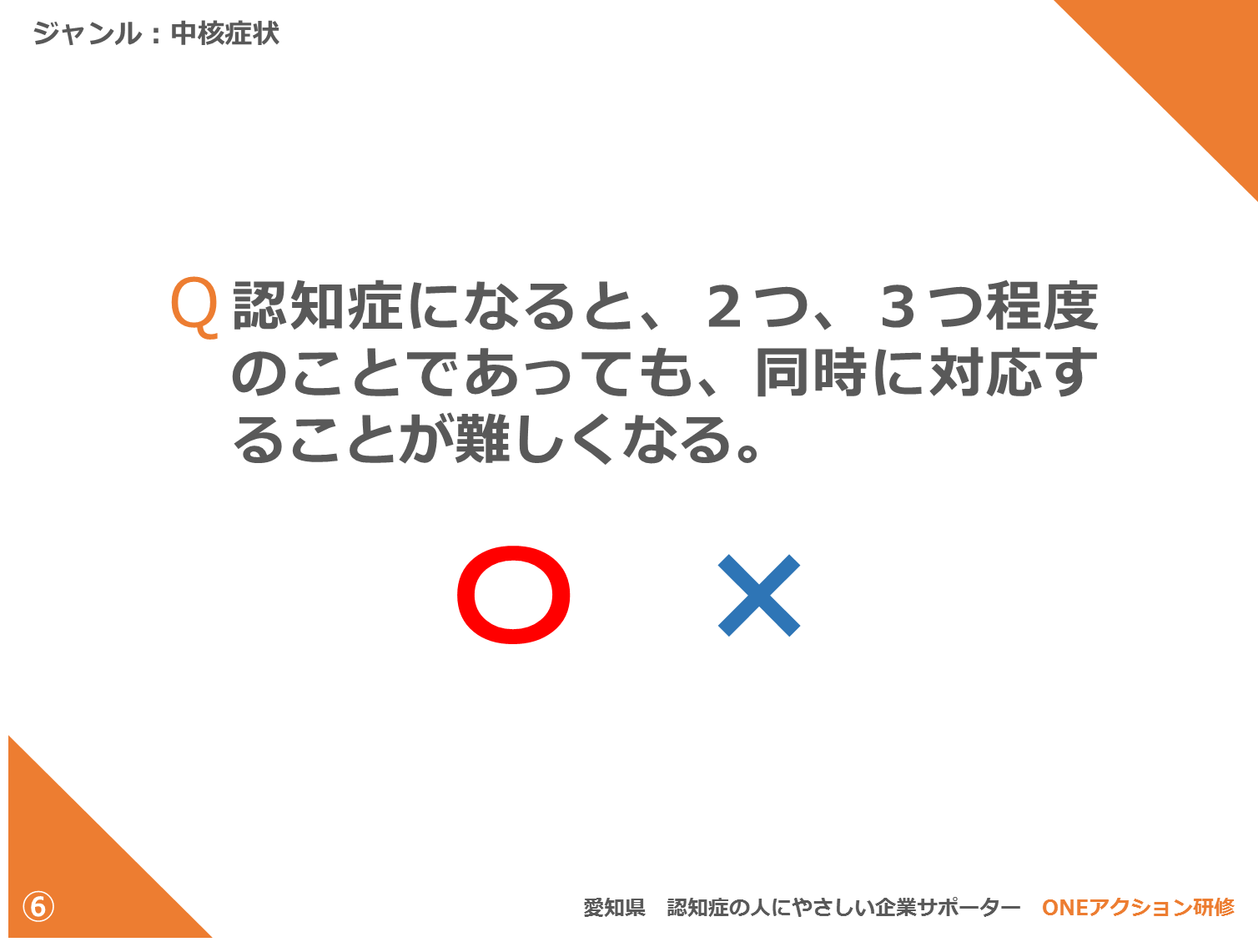 [Speaker Notes: ●復習クイズの実施
・ワークに入る前に、認知症に関する基本的な知識についてクイズ形式で復習しましょう。
 
※クイズ集から2~4問程度スライドを挿入して実施します。
 
※解説は、各クイズの解説を参考にしてください。]
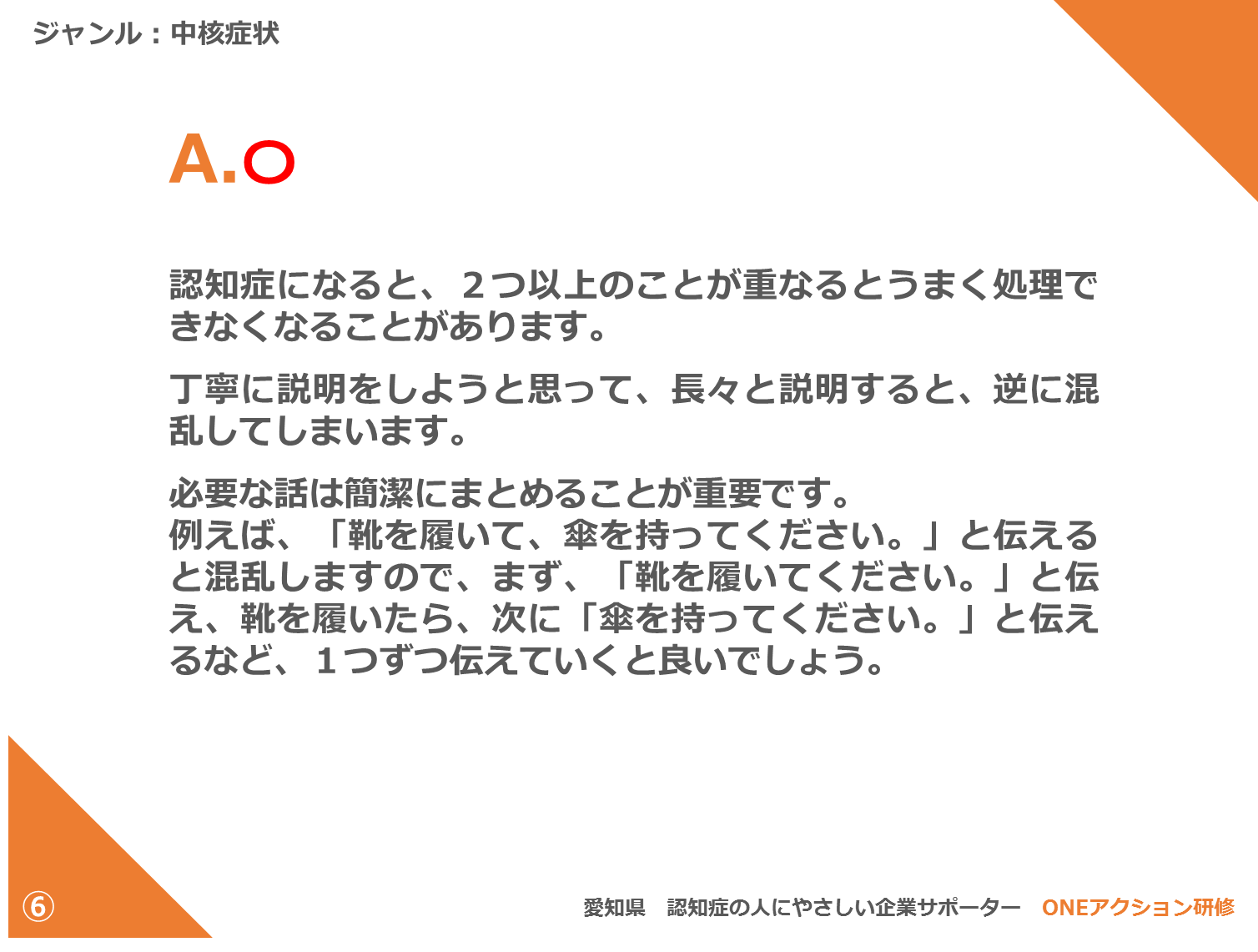 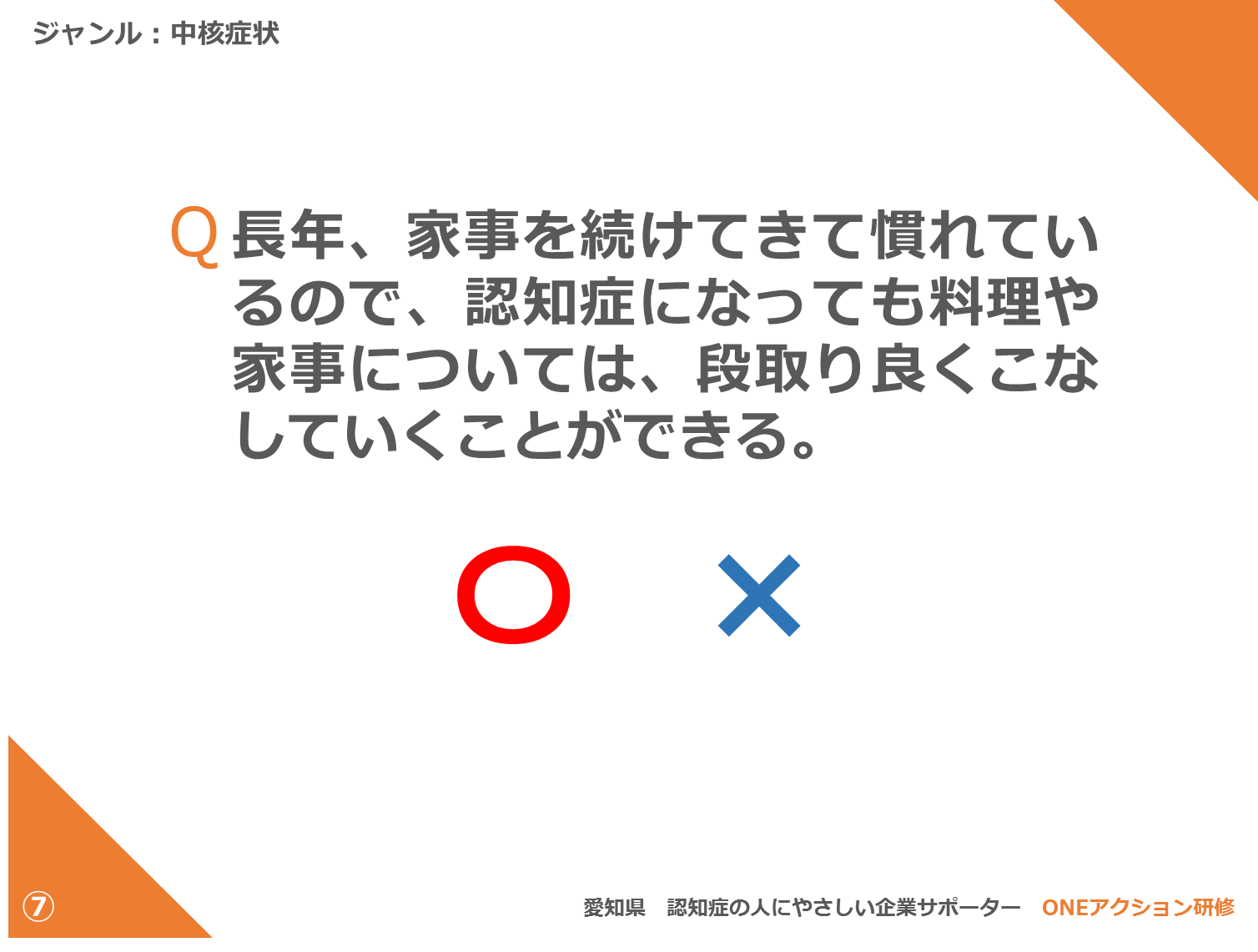 [Speaker Notes: ●復習クイズの実施
・ワークに入る前に、認知症に関する基本的な知識についてクイズ形式で復習しましょう。
 
※クイズ集から2~4問程度スライドを挿入して実施します。
 
※解説は、各クイズの解説を参考にしてください。]
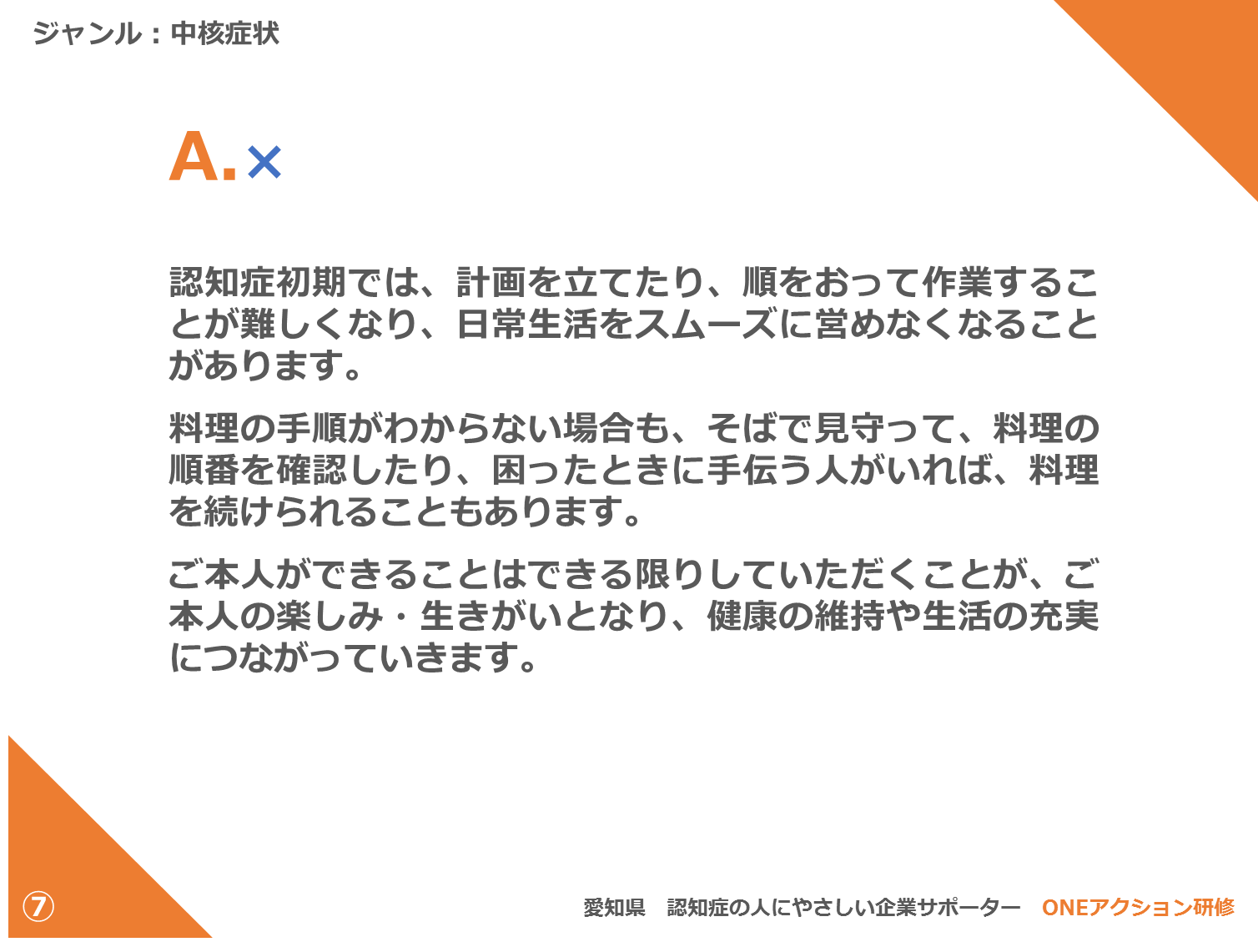 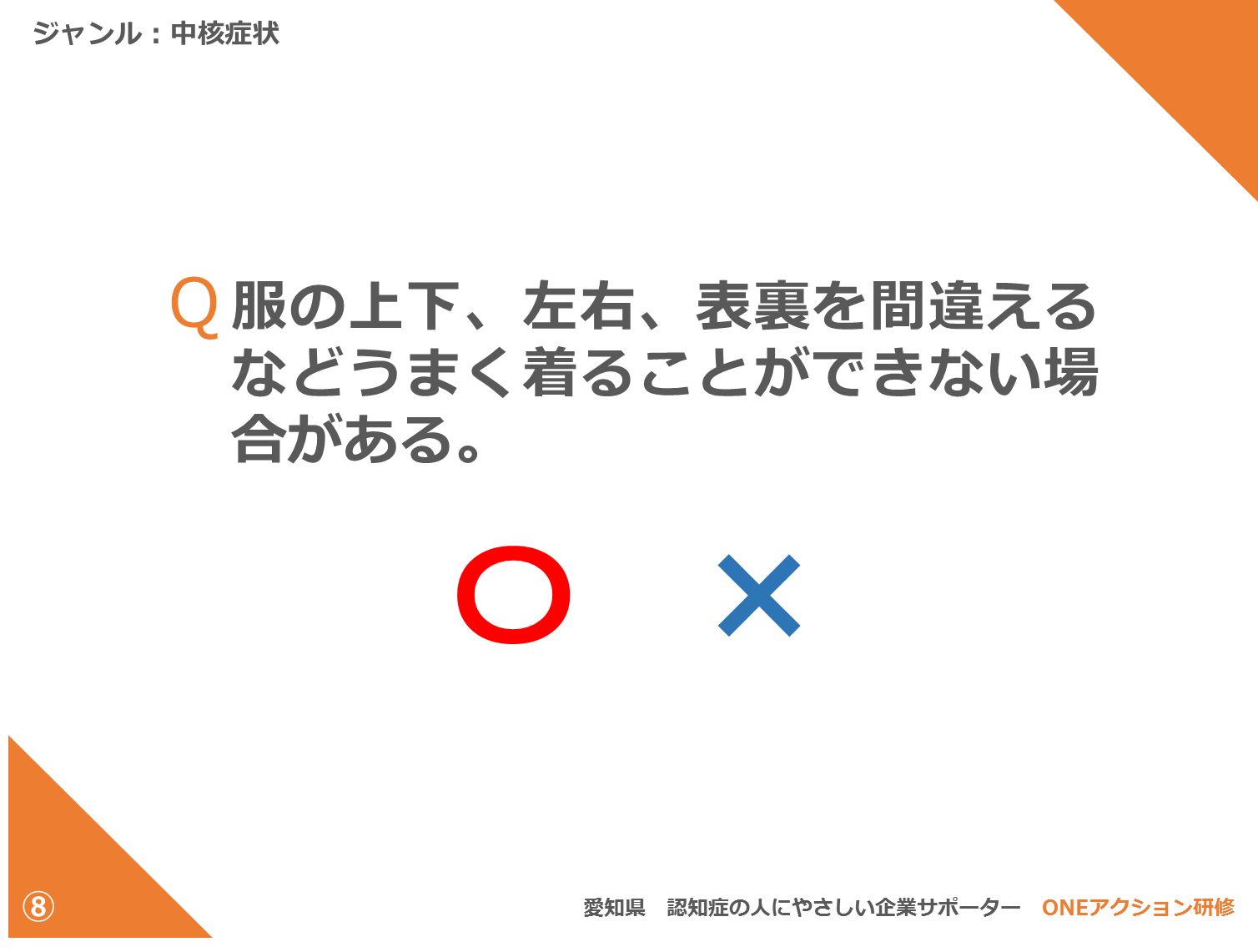 [Speaker Notes: ●復習クイズの実施
・ワークに入る前に、認知症に関する基本的な知識についてクイズ形式で復習しましょう。
 
※クイズ集から2~4問程度スライドを挿入して実施します。
 
※解説は、各クイズの解説を参考にしてください。]
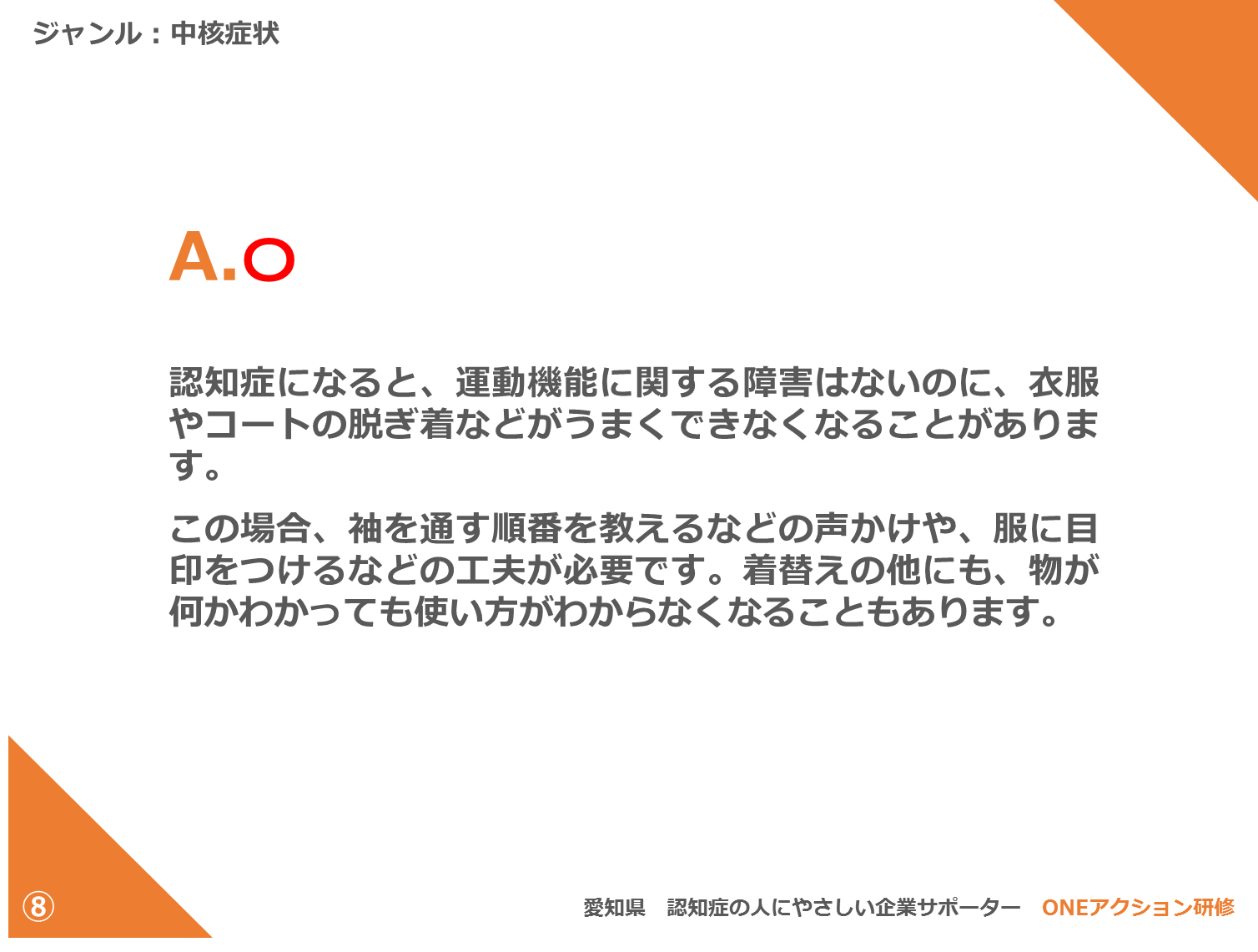 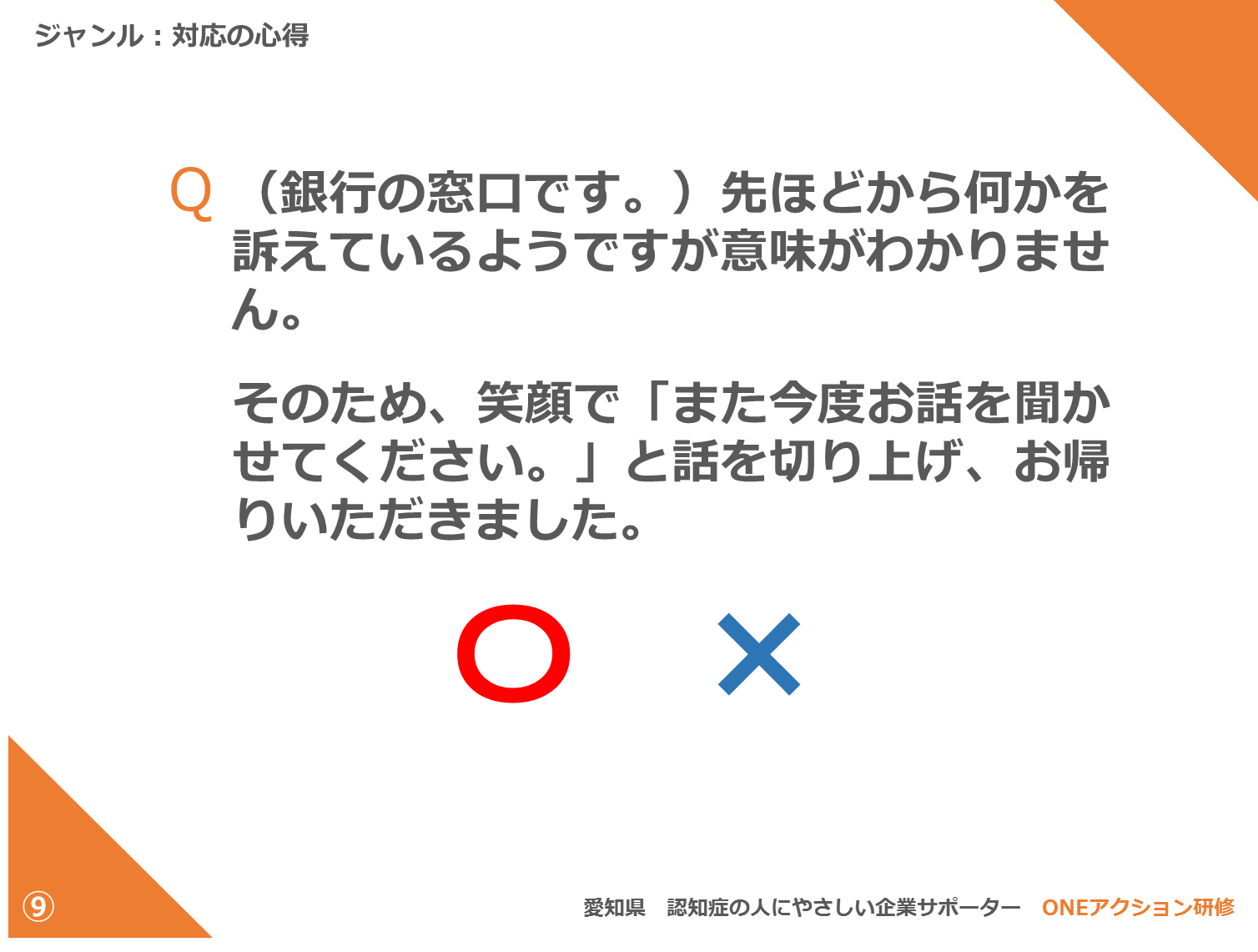 [Speaker Notes: ●復習クイズの実施
・ワークに入る前に、認知症に関する基本的な知識についてクイズ形式で復習しましょう。
 
※クイズ集から2~4問程度スライドを挿入して実施します。
 
※解説は、各クイズの解説を参考にしてください。]
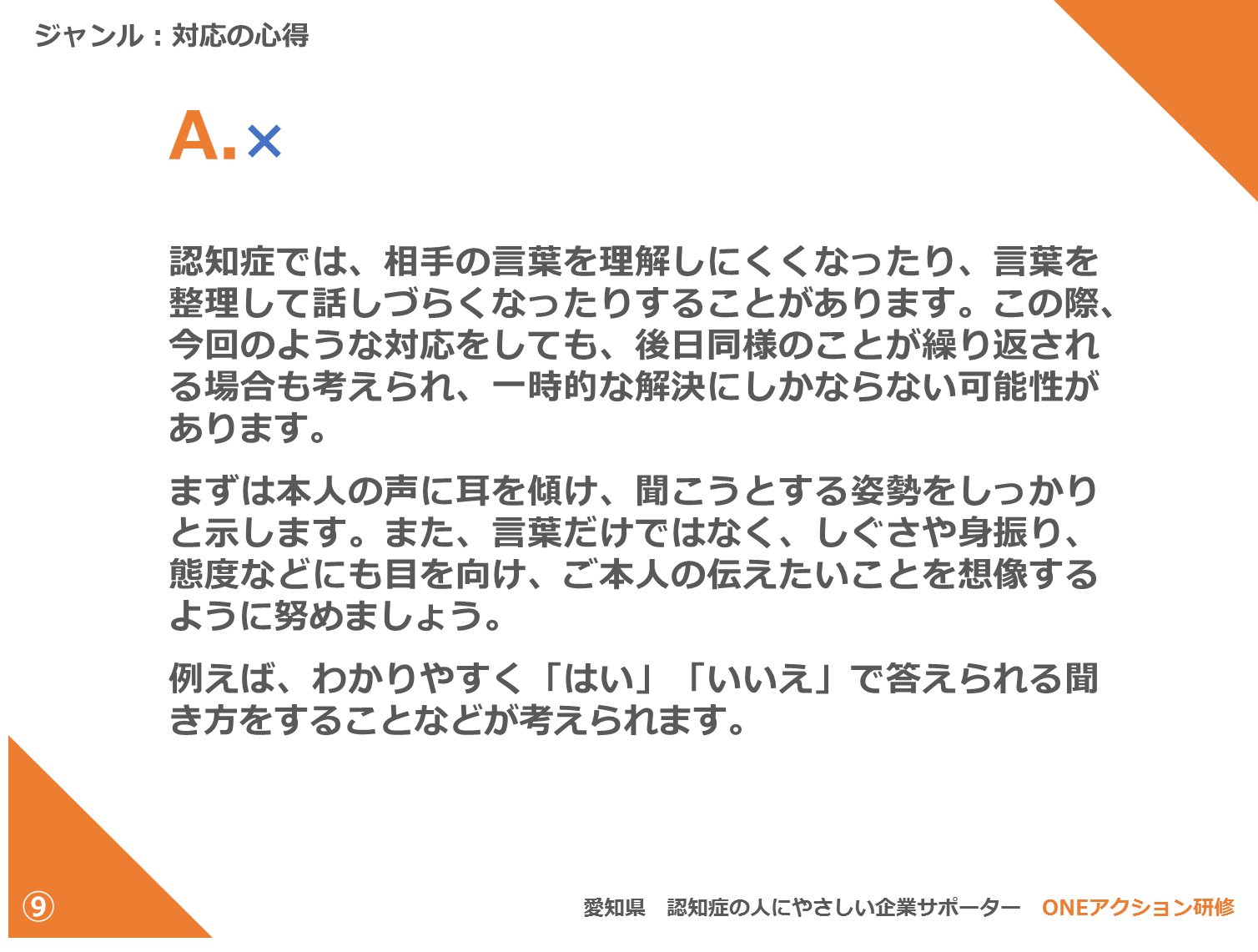 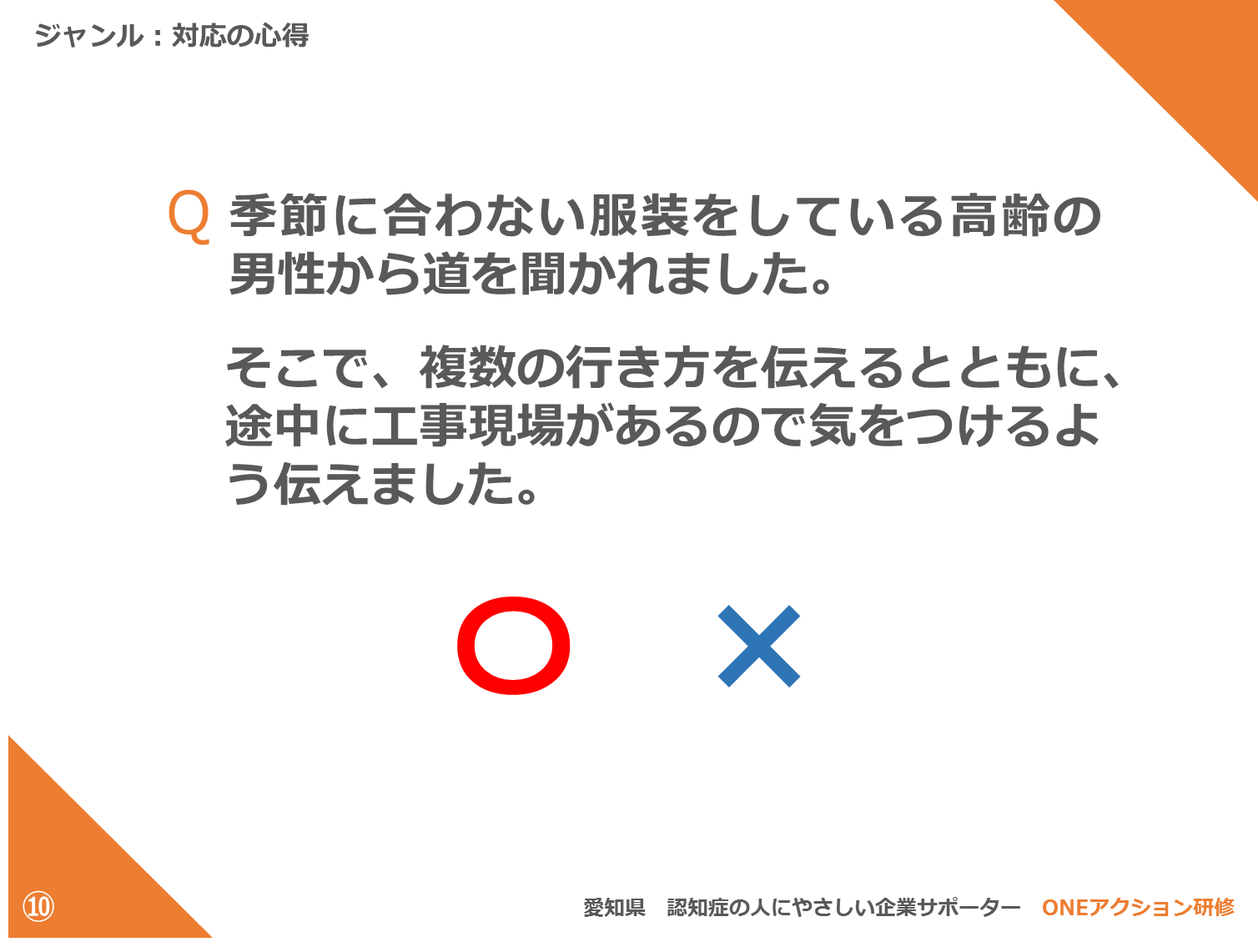 [Speaker Notes: ●復習クイズの実施
・ワークに入る前に、認知症に関する基本的な知識についてクイズ形式で復習しましょう。
 
※クイズ集から2~4問程度スライドを挿入して実施します。
 
※解説は、各クイズの解説を参考にしてください。]
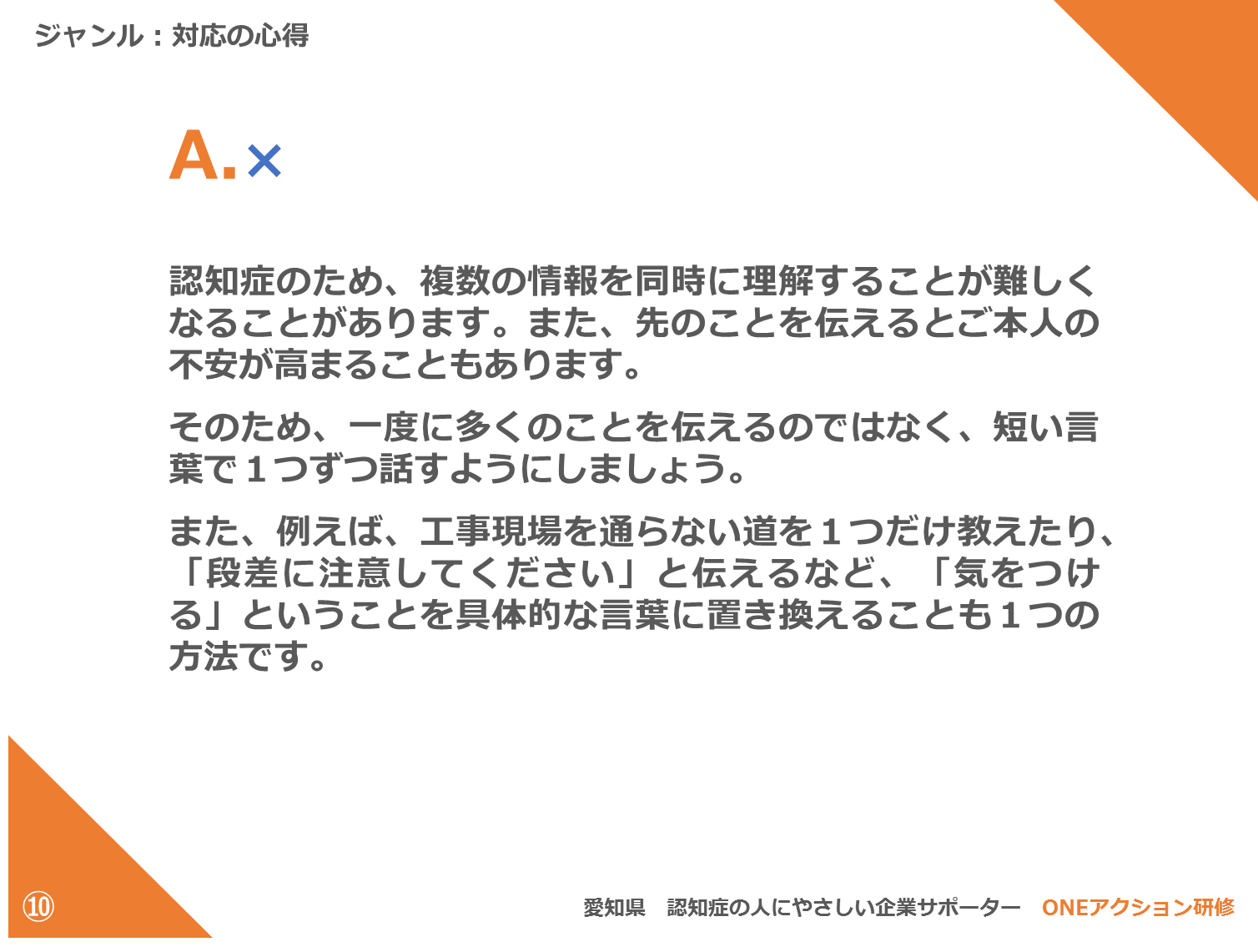 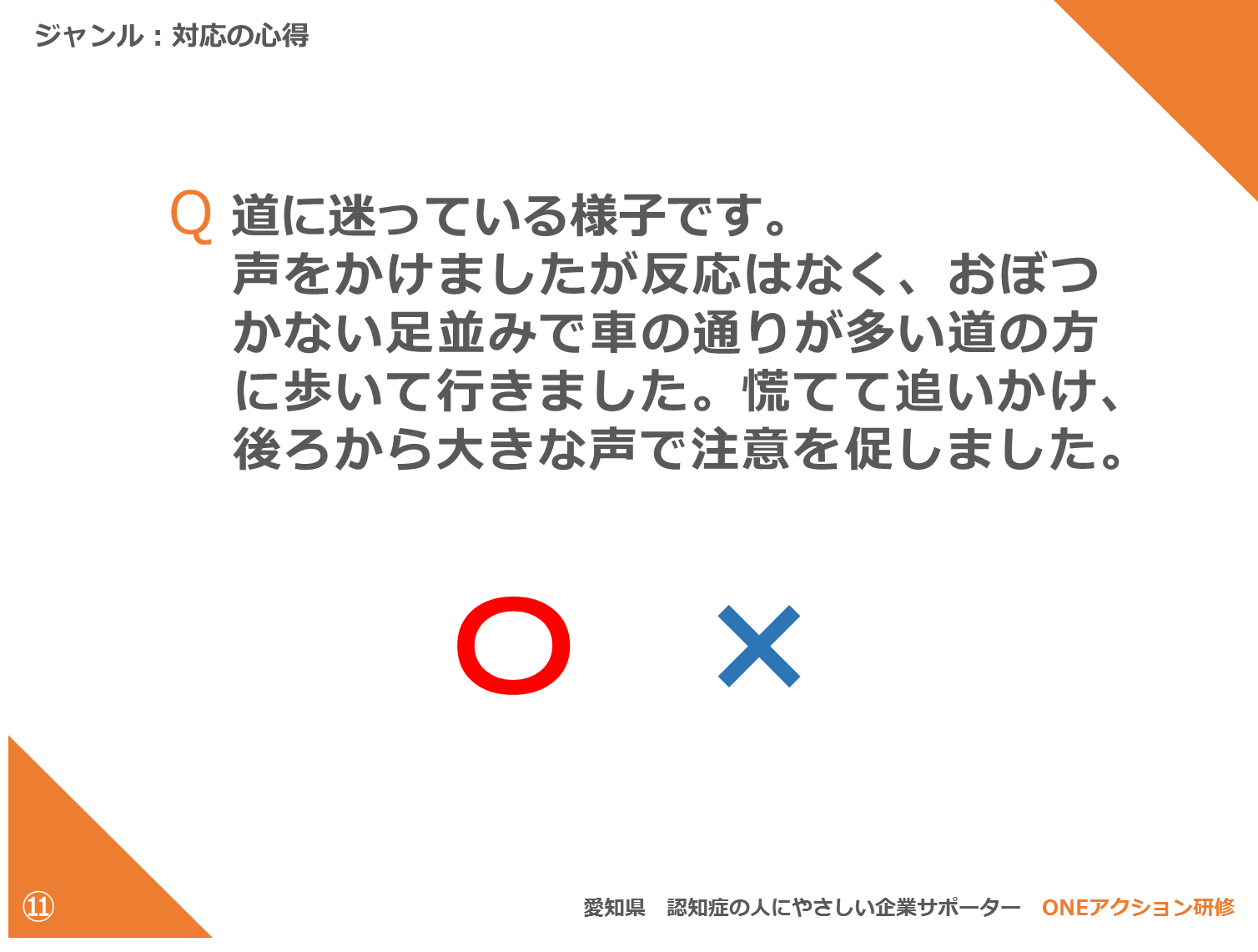 [Speaker Notes: ●復習クイズの実施
・ワークに入る前に、認知症に関する基本的な知識についてクイズ形式で復習しましょう。
 
※クイズ集から2~4問程度スライドを挿入して実施します。
 
※解説は、各クイズの解説を参考にしてください。]
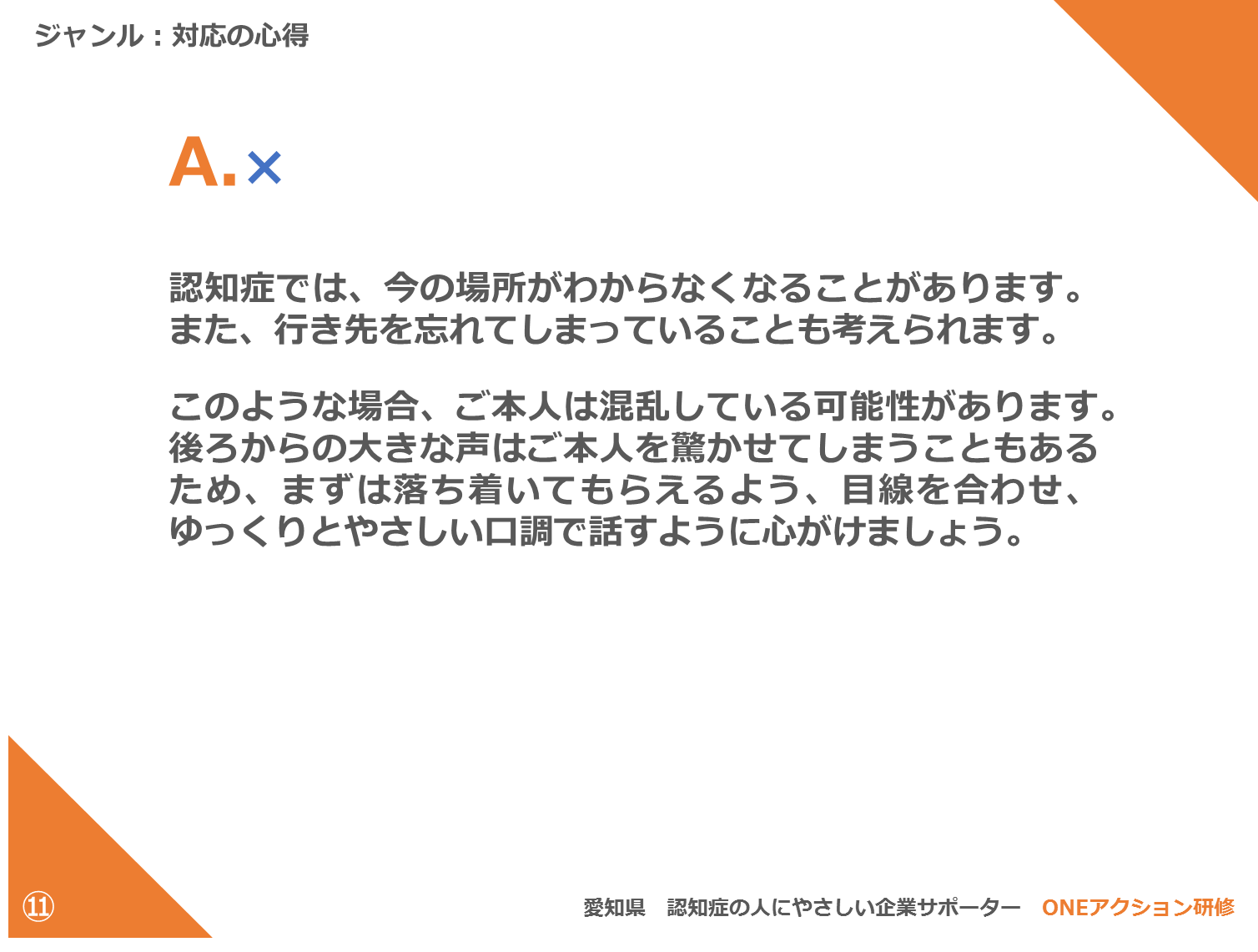 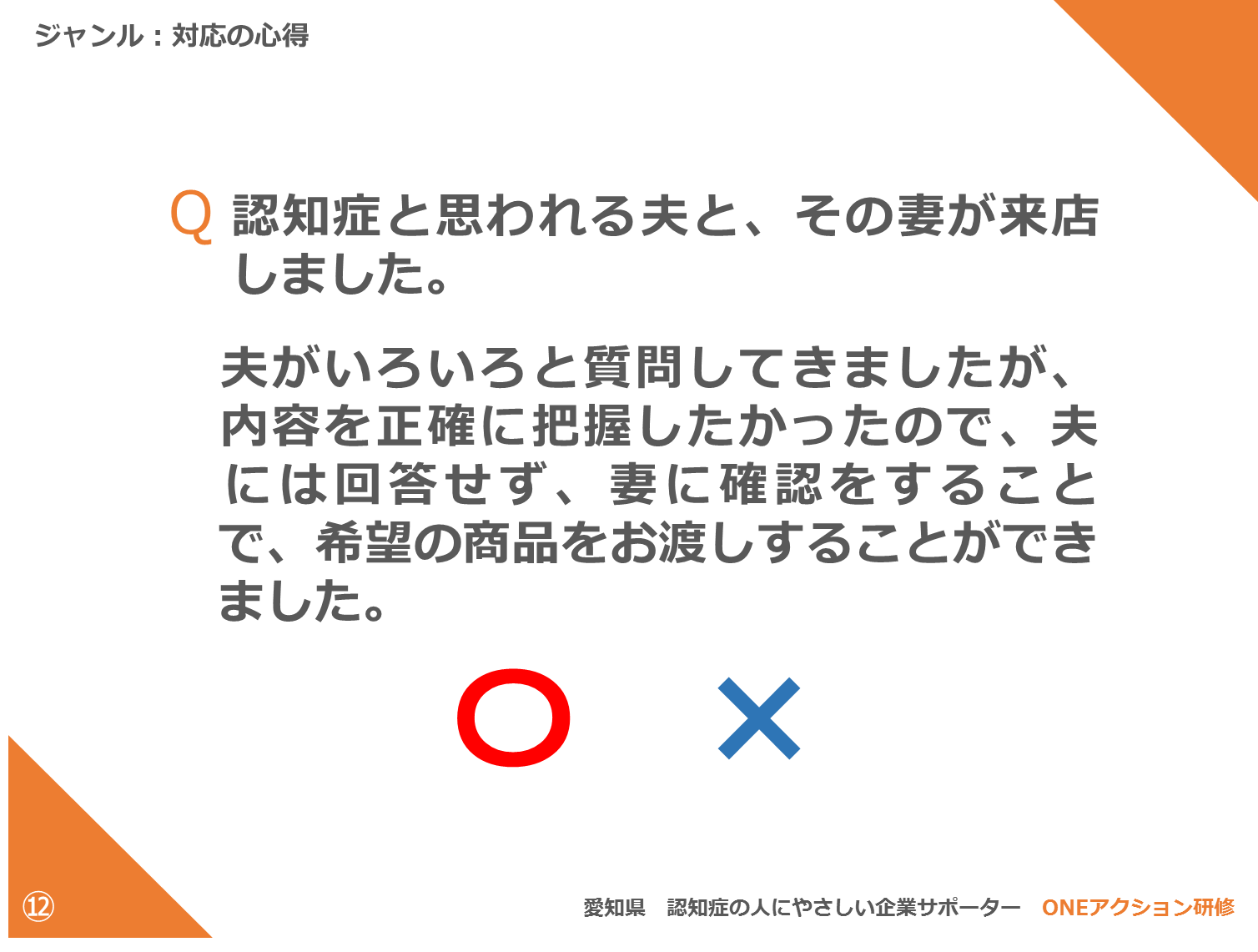 [Speaker Notes: ●復習クイズの実施
・ワークに入る前に、認知症に関する基本的な知識についてクイズ形式で復習しましょう。
 
※クイズ集から2~4問程度スライドを挿入して実施します。
 
※解説は、各クイズの解説を参考にしてください。]
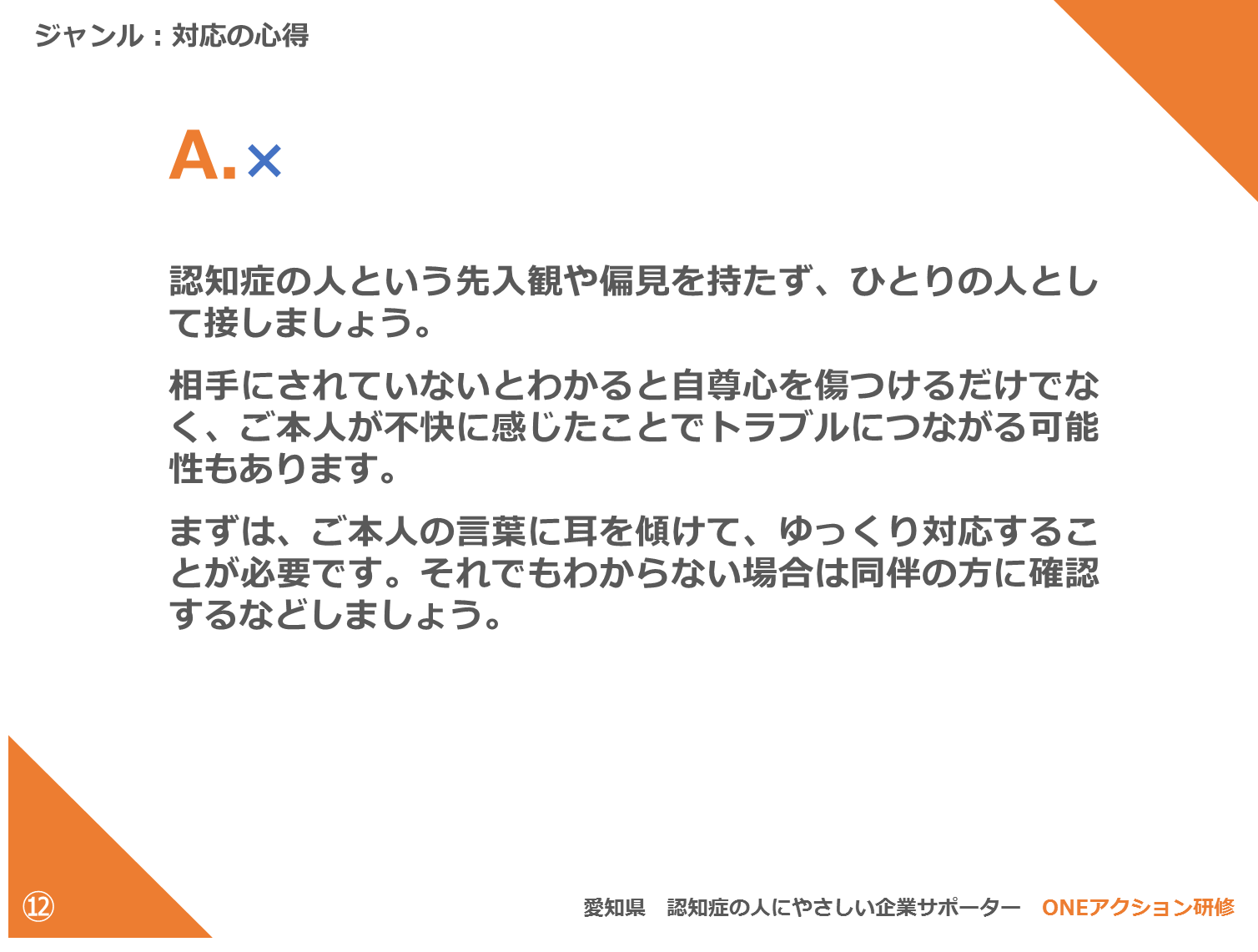